Gravity and Topography II
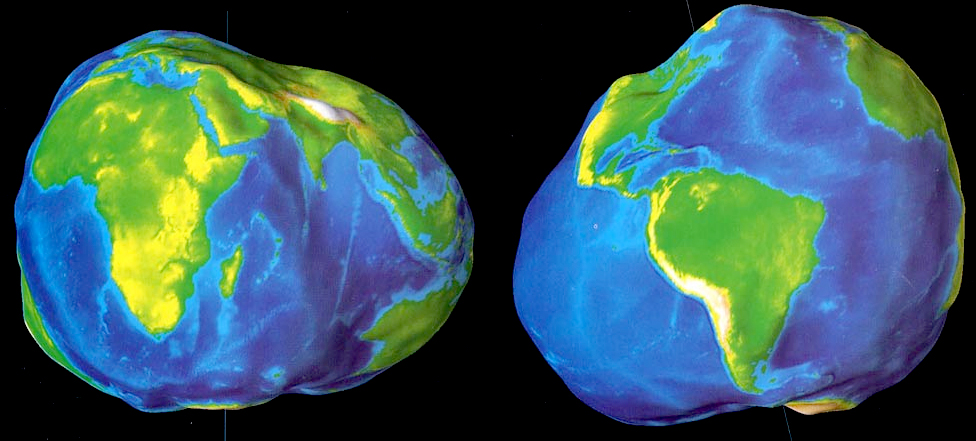 Gravity and Topography I
Shapes of planets, rotation and oblateness
Center of mass/figure offsets, fossil figures etc…
Hypsometry and geoids

 Gravity and Topography II
Crustal isostacy vs. flexure vs. dynamic support
Gravity anomalies
Mapping crustal thickness
Topographic statistics on planetary surfaces
Geoid Recap
Real planets are lumpy, irregular, objects
Deviations of the equipotential surface from the ellipsoid make up the geoid
Gravity is the gradient of this potential perpendicular to its surface
Expressed in meters – range on Earth from ~ -100 to +100 meters
Earth’s geoid is the equipotential surface corresponding to mean sea level
This is the definition of a flat surface – but it has high and low points
A reference ellipsoid is fit to the geoid (for most planets it’s a sphere)
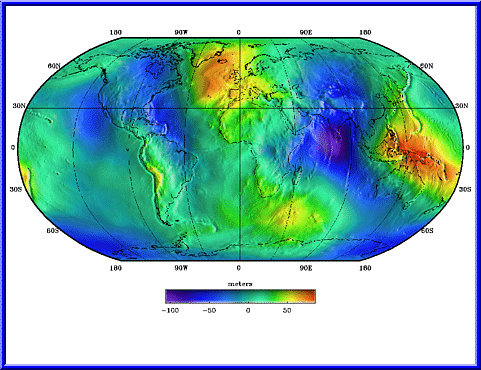 Topography is measured relative to the geoid
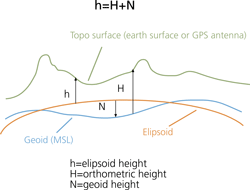 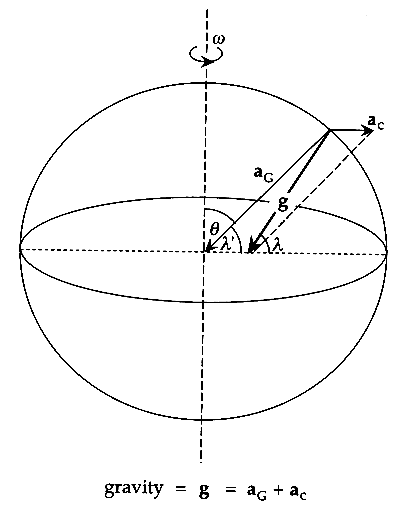 Measuring Gravity with Spacecraft
Gravity measured in Gals
1 gal = 1 cm s-2
Earth’s gravity ranges from 976 (polar) to 983 (equatorial)  gal
Sum of centrifugal and gravitational accelerations give expected gravity
Gravity anomalies (deviations from expect gravity) are measured in mgal


Gravitational anomalies
Only really addressable with orbiters 
Surface resolution roughly similar to altitude

Anomalies cause along-track acceleration and deceleration
Changes in velocity cause doppler shift in tracking signal
Convert Earth line-of-sight velocity changes to change in g
Downward continue to surface to get surface anomaly

What about the far side of the Moon?
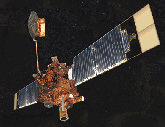 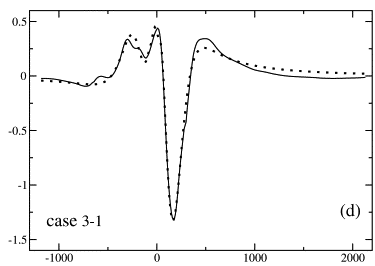 Flybys of Ganymede revealed gravity anomalies
Explainable with distributed mass excesses/deficits
Deficits in bright terrain, excess in dark terrain
Non-unique solutions show the value of an orbiter!
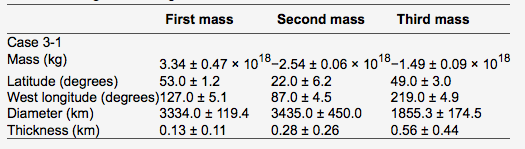 Palguta et al., 2009
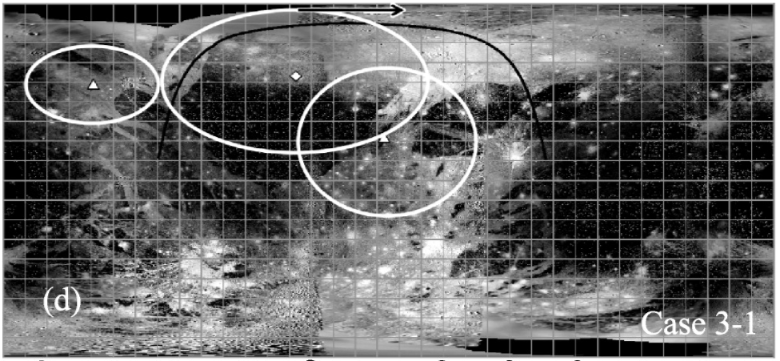 Corrections to Observations
Before we can start interpreting gravity anomalies we need to make sure we’re comparing apples to apples…
Free-Air correction
Assume there’s nothing but vacuum between observer and reference ellipsoid
Just a distance correction
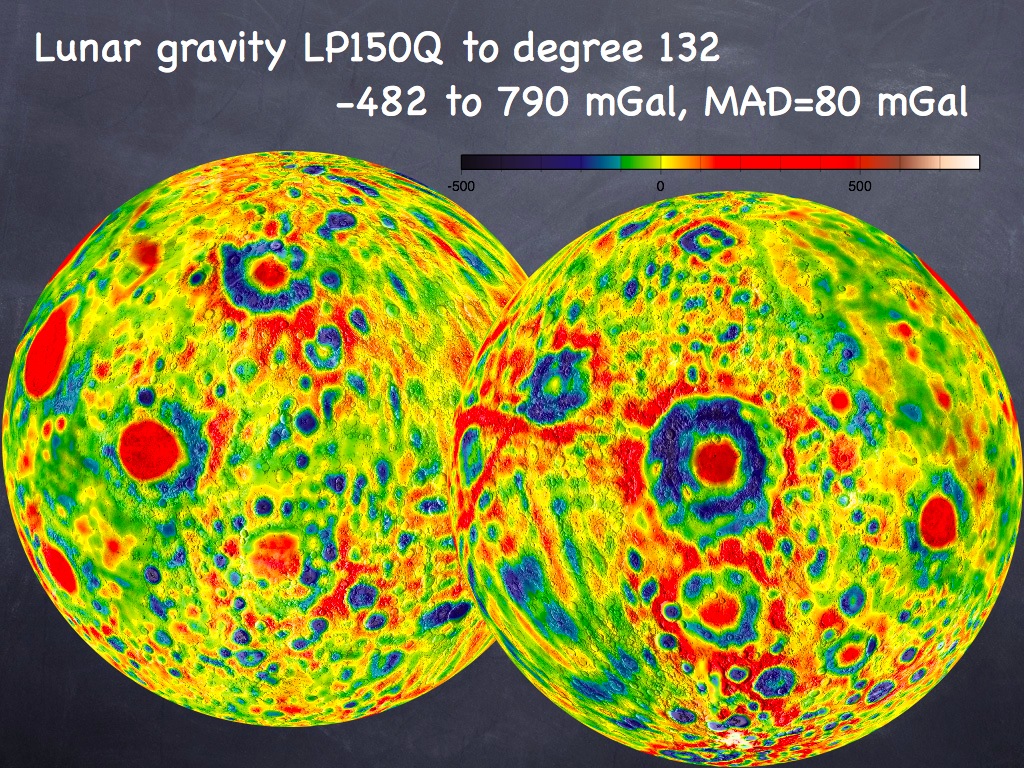 Bouguer correction
Assume there’s a constant density plate between observer and reference ellipsoid
Remove the gravitation attraction due to the mass of the plate
If you do a Bouguer correction you must follow up with a free-air correction
Ref.
Ellipsoid
Ref.
Ellipsoid
Free-Air
Bouguer
Terrain correction
Not commonly done except in very mountainous regions
Divide terrain into radial sectors
Use DEM to find h at distance r1 to r2 







Eötvös correction
Vertical component of the coriolis force (for moving observers)

Tidal correction
Effects of Moons/Sun on local planetary shapes

Other corrections
Local-geology specific effects of density anomalies e.g. magma chambers etc...
Start with gobs at P and Q
Do terrain correction first
If needed
	gobs – ΔgT

Then remove bouguer plate
gobs – ΔgT – ΔgB

Then do free-air correction
gobs – ΔgT – ΔgB – ΔgFA 

The remove expected go
gobs – ΔgT – ΔgB – ΔgFA – go 

This is the gravity anomaly
Often, for spacecraft data, only the free-air correction is made
Now we can compare gravity values from place to place
Effects of Compensation
Simple view of mountains
Supported by lithospheric strength
Large positive free-air anomaly
Bouguer correction should get rid of this
Anomalies due to mountains are much weaker than expected though
Due to compensation
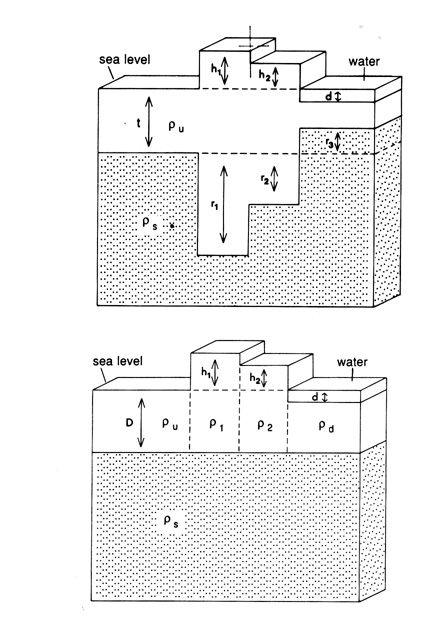 Airy Isostasy
Compensation achieved by mountains having roots that displace denser mantle material
gH1 ρu  = gr1 (ρs – ρu)

Pratt Isostasy
Compensation achieved by density variations in the lithosphere
gD ρu = gh1 ρ1 = gh2 ρ2 etc..

Vening Meinesz
Flexural Model that displaces mantle material
Combines flexure with Airy isostasy
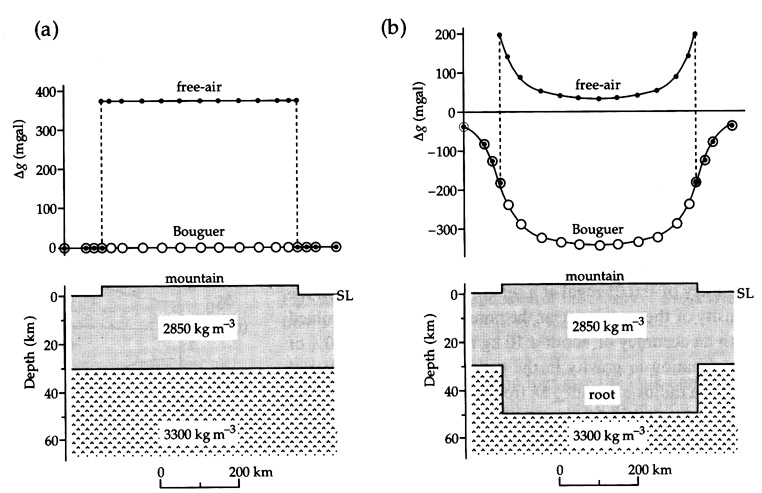 Compensated
Uncompensated
Strong positive free-air anomaly
Weak positive free-air anomaly
Zero or weak negative Bouguer anomaly
Strong negative Bouguer anomaly
+ve free air




0 free air




-ve free-air
+ve Bouguer
0 Bouguer
-ve Bouguer
+ve Bouguer
0 Bouguer
-ve Bouguer
Interpretation of Anomalies
Two ways to interpret Bouguer anomalies
Mass excesses/deficits in the near surface
Constant density crust that varies in thickness
Play off density contrast with mantle against the mean crustal thickness
Hard to separate nearby gravity anomalies
e.g. two over-dense (by 300 kg m-3) spheres 10km across and 20km deep as seen by a spacecraft 300km above the surface…
Spacecraft altitude is roughly the resolution of the gravity dataset
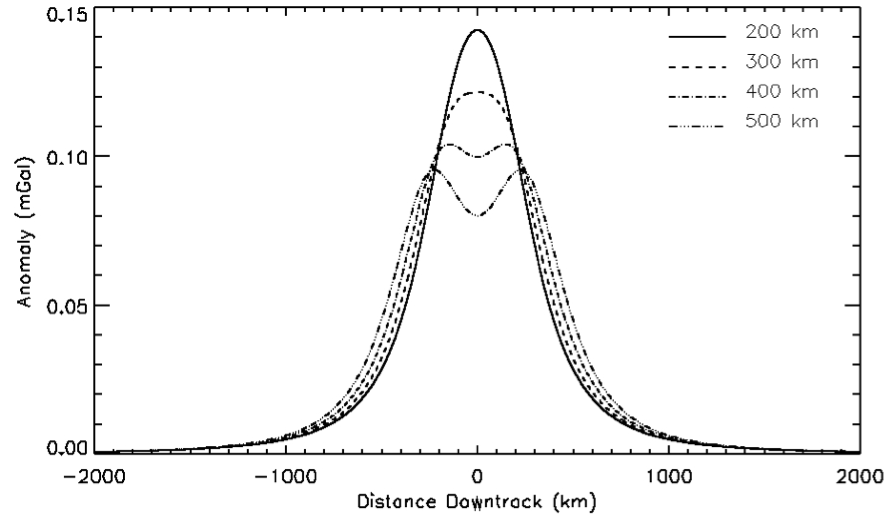 Anomaly separation
Assume crustal density is constant

Bouguer anomalies depend on
Density difference between crust and mantle 
Moho topography
Negative anomalies mean thicker crust
Positive anomalies mean thinner crust

Choose a mean crustal thickness and a crust/mantle density difference
-ve Bouguer
+ve Bouguer
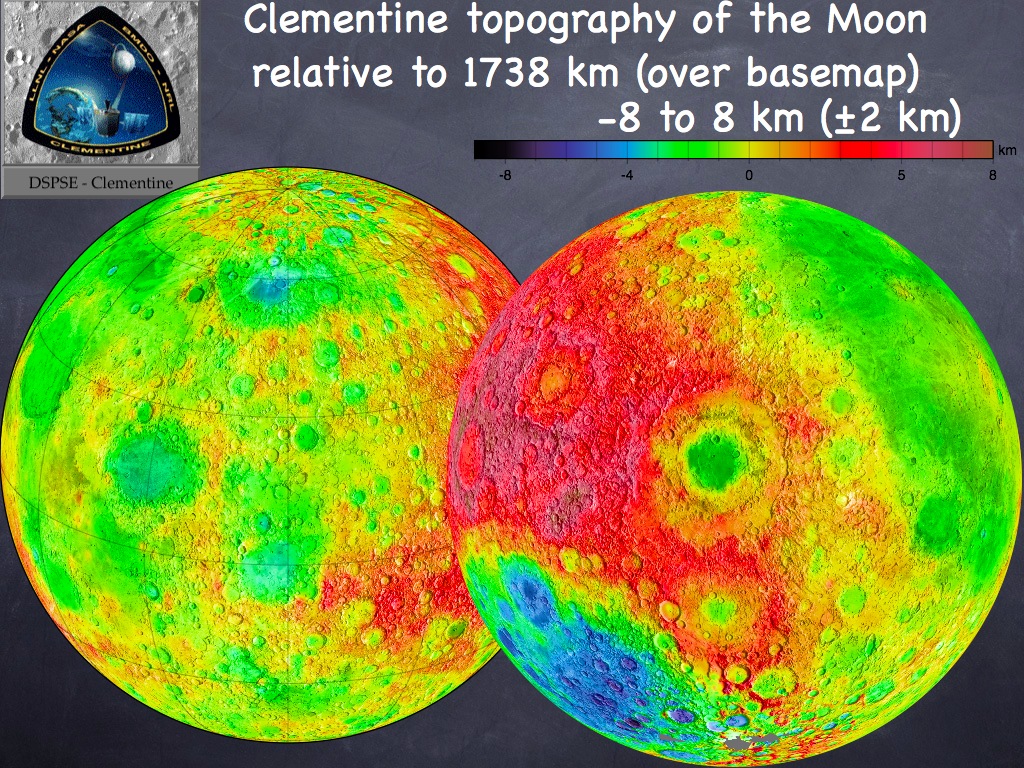 Lunar gravity
Craters <200km diameter
Negative Bouguer anomalies
Mass deficit due to excavated bowl and low density of fall-back rubble
Mountains 
Positive free-air anomalies
Support by a rigid lithosphere
Mascons
First extra-terrestrial gravity discovery
Very strong positive anomalies
Uplift of denser mantle material beneath large impact basins
Later flooding with basalt 
Bulls eye pattern – multiring basins
Only the center ring was
	 flooded with mare lavas
Flexure
South pole Aitken Basin
Appears fully
	compensated
Older
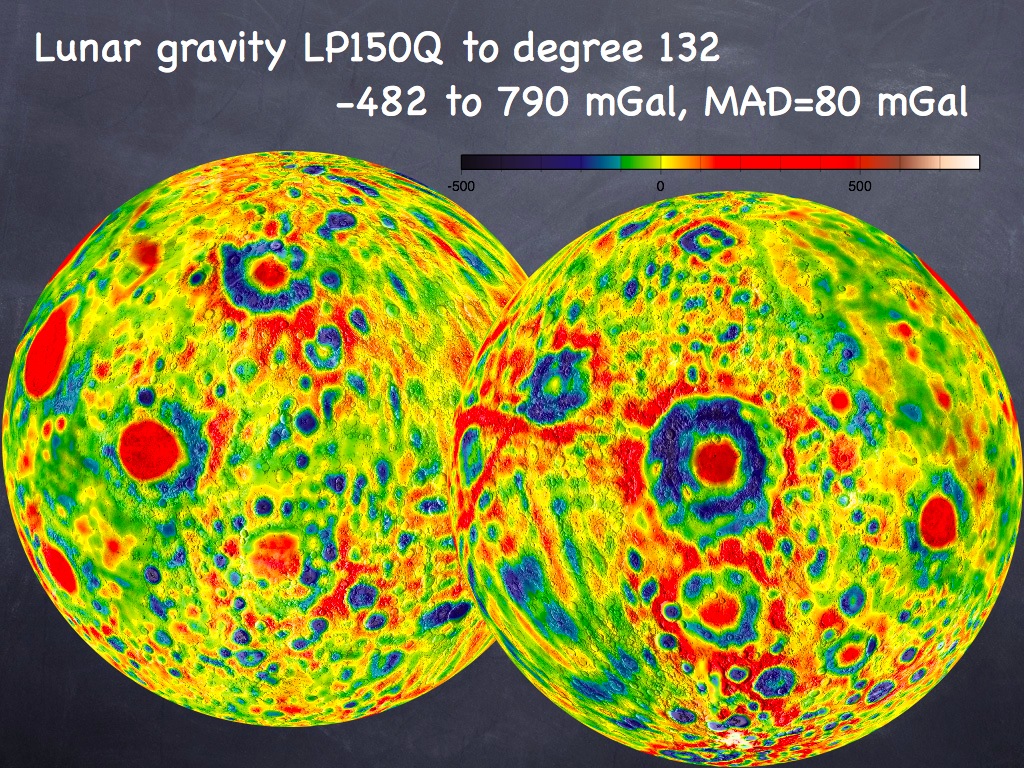 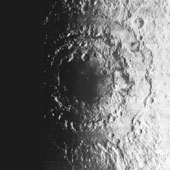 Free-Air
Crustal thickness maps show lunar crustal dichotomy
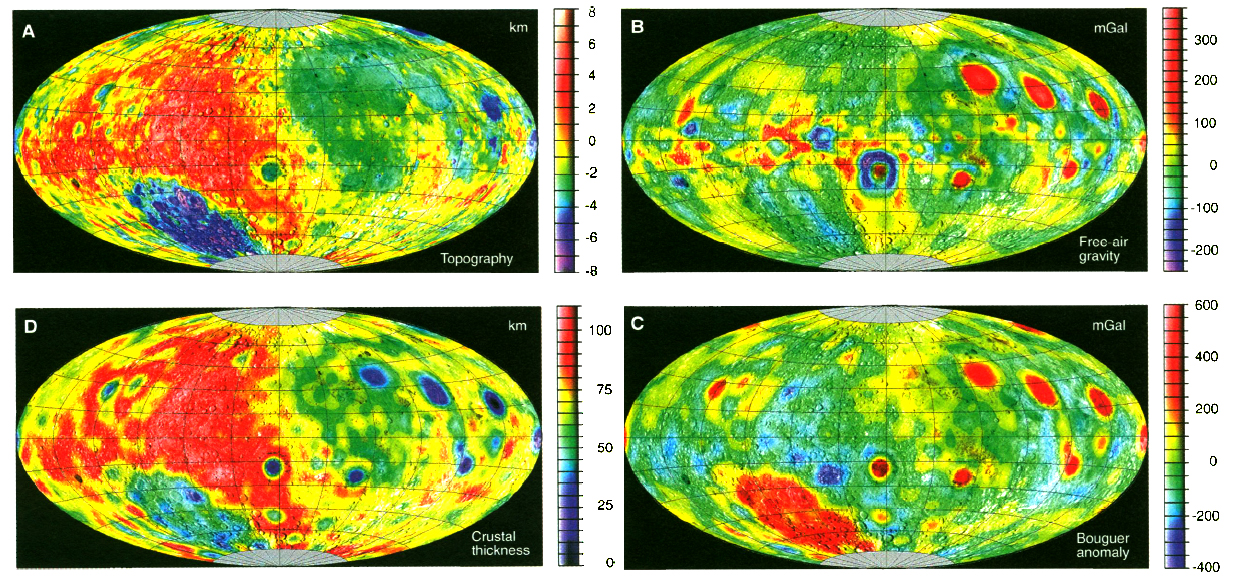 Zuber et al., 1994
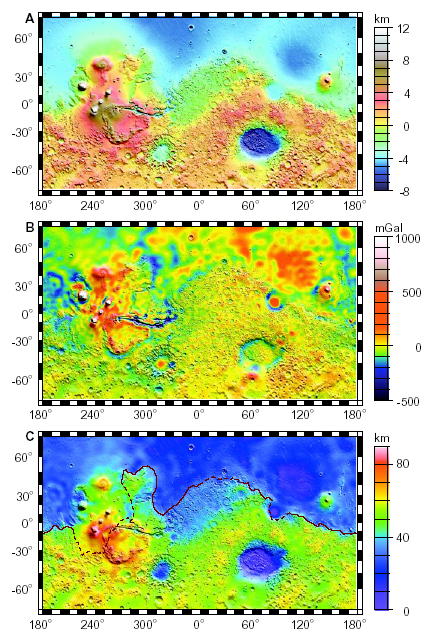 Zuber et al., 2000
Mars Gravity
Tharsis
Large free-air anomaly indicates it is uncompensated
But it’s too big and old to last like this
Flexurally supported?
Crustal thickness
Assume Bouguer anomalies caused by thickness variations in a constant density crust
Need to choose a mean crustal thickness
Isidis basin sets a lower limit
Free Air
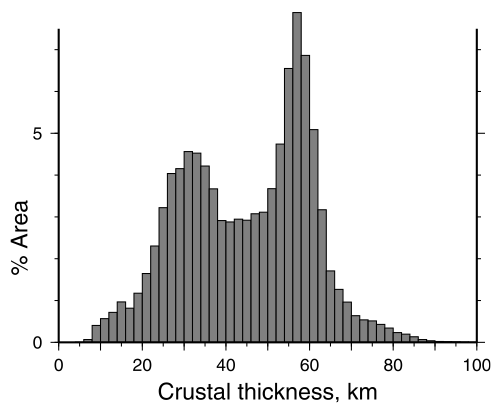 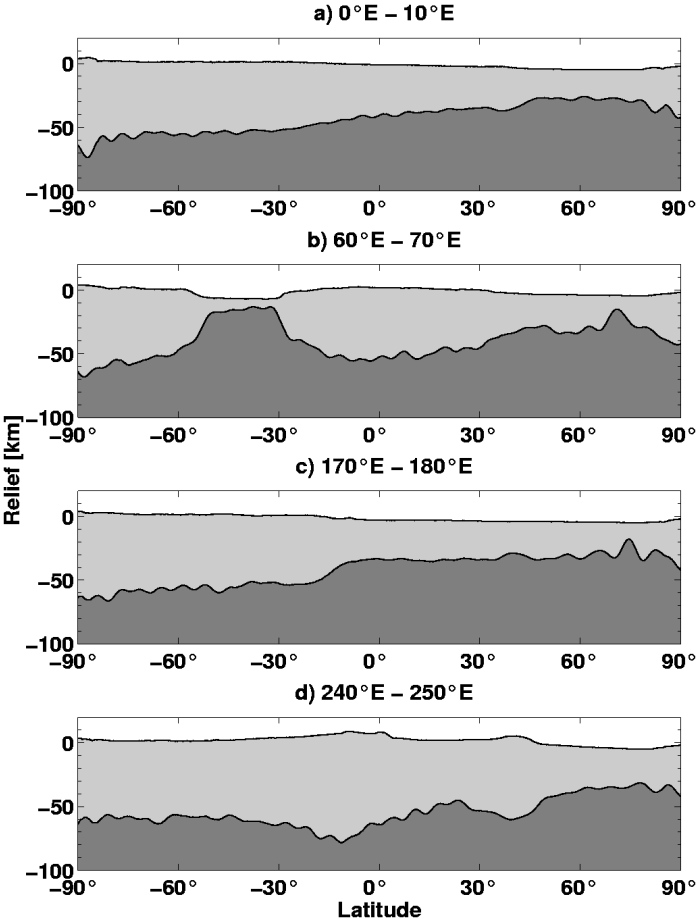 Crustal thickness of different areas

But many features are uncompensated…. 
So Bouguer anomaly doesn’t translate directly into crustal thickness
Zuber et al., 2000
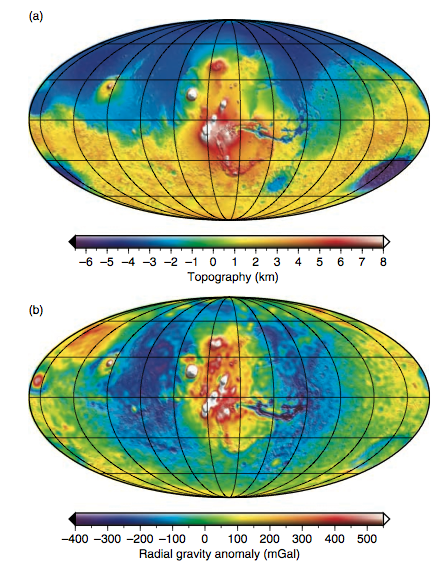 Tharsis 
Site of large +ve free-air anomaly
Surrounded by –ve anomaly ‘moat’

Indicates at least some support by flexure of the lithosphere (~Vening Meinesz)
-ve free-air
+ve free-air
0 free-air
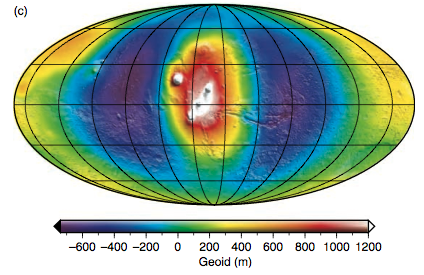 Wieczorek, 2007
A common occurrence with large impact basins
Lunar mascons (near-side basins holding the mare basalts)
Utopia and Isidis basins on Mars
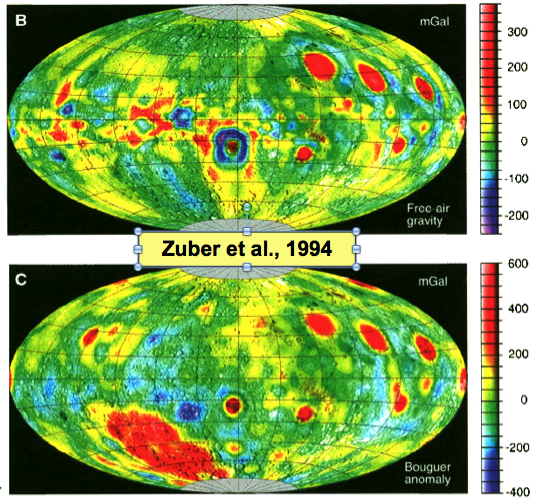 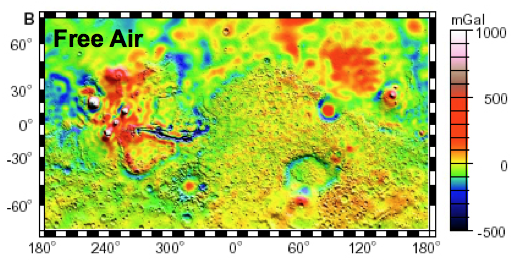 Sediment/lava fill basin
Now flexurally supported
+ve Bouguer
+ve free-air
Initially isostatic

+ve Bouguer
0 free-air
Crustal density is not always uniform
Smaller scale anomalies reveal buried flood channels
-ve free-air anomalies indicate fill with less dense material
Actual free-air anomaly
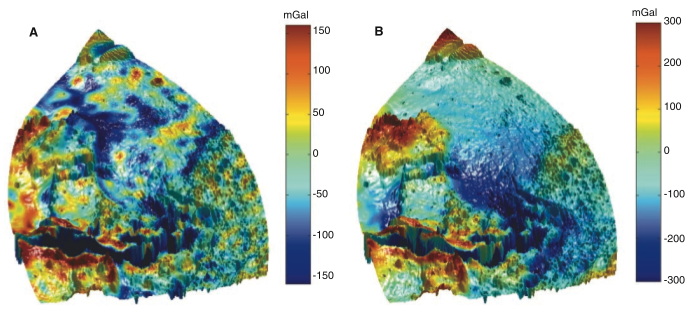 Predicted free-air anomaly
Zuber et al., 2000
South polar layered deposits of Mars
Large inner solar system ice sheet containing some dust…
Gravity data indicate density of 1220 kg m-3
Water-ice with 15% dust
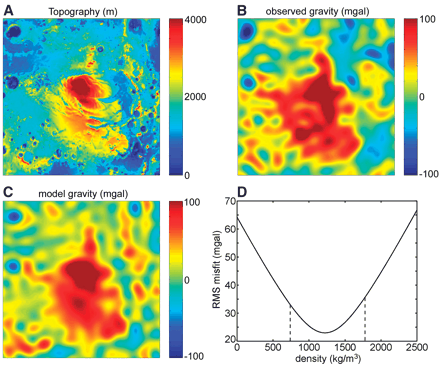 Zuber et al., 2007
Time variable gravity
Martian seasonal cap incorporate about 25% of the atmosphere
About ~7x1015 Kg
Causes periodic flattening of the gravity field
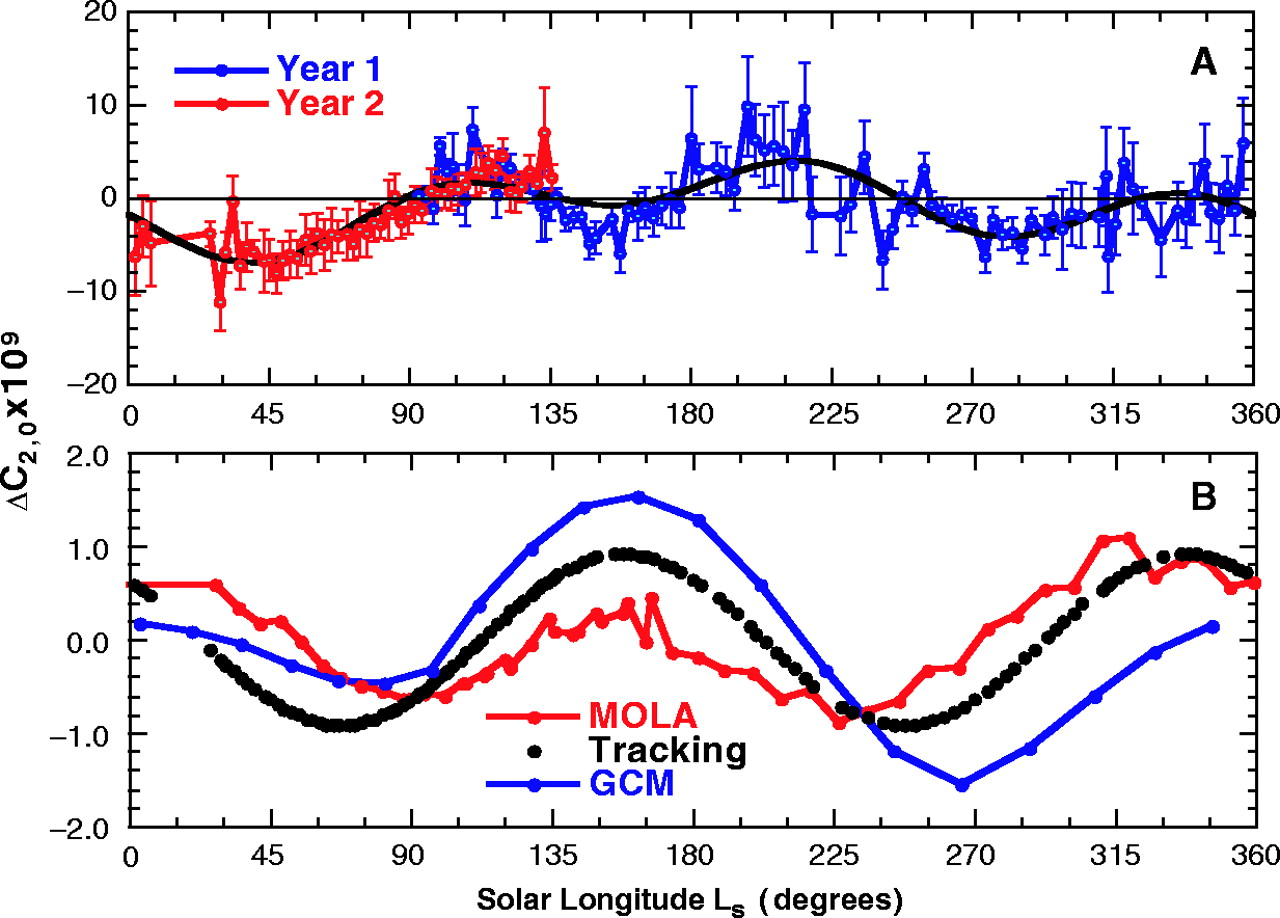 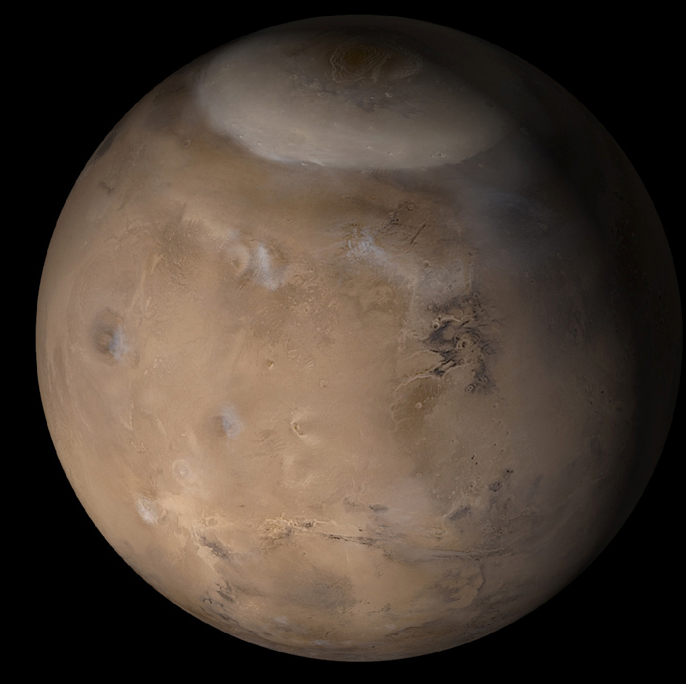 Smith and Zuber, 2005
Large planets: Slower cooling, thinner lithospheres
Small free-air anomalies
Topography supported isostatically or dynamically
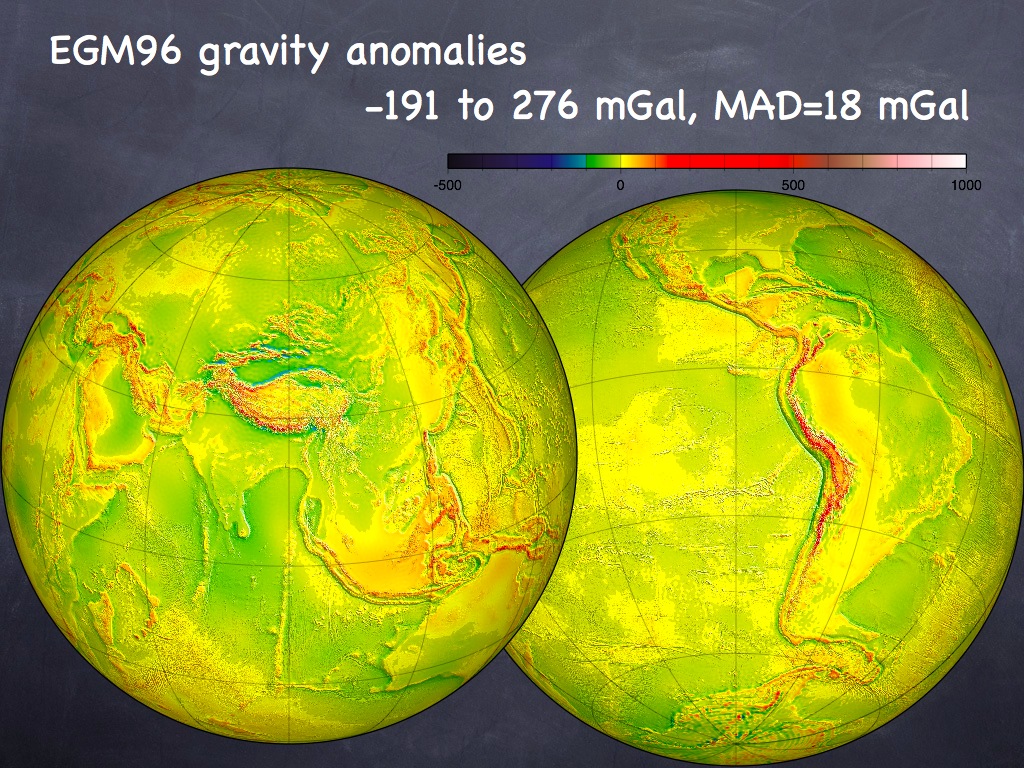 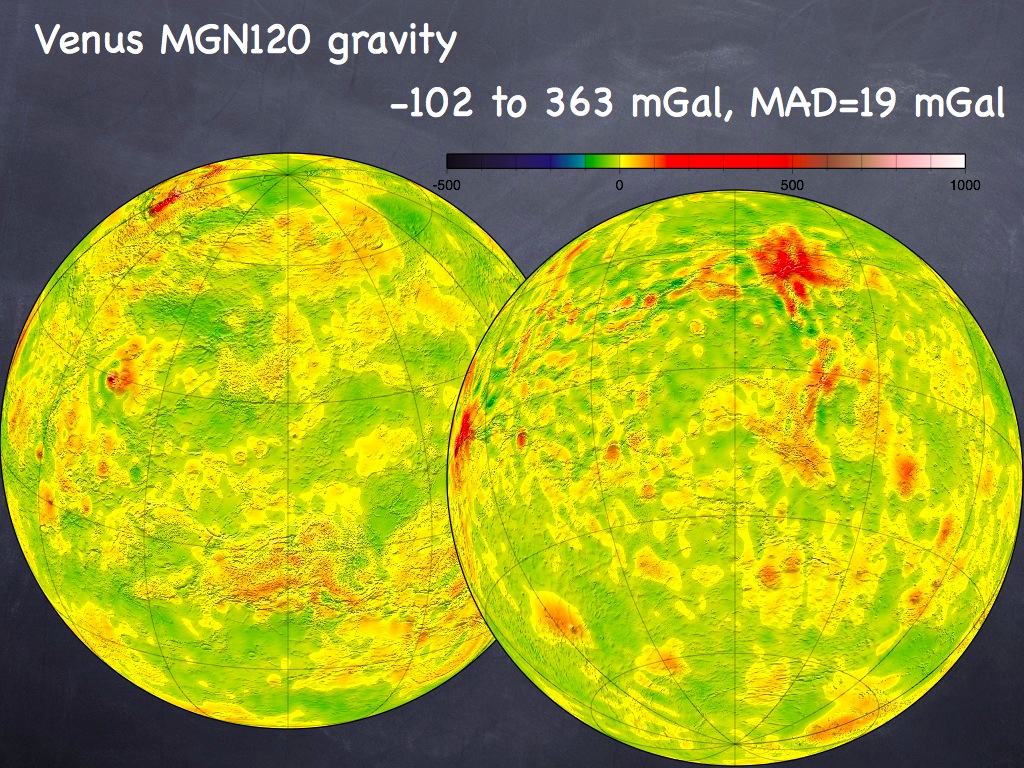 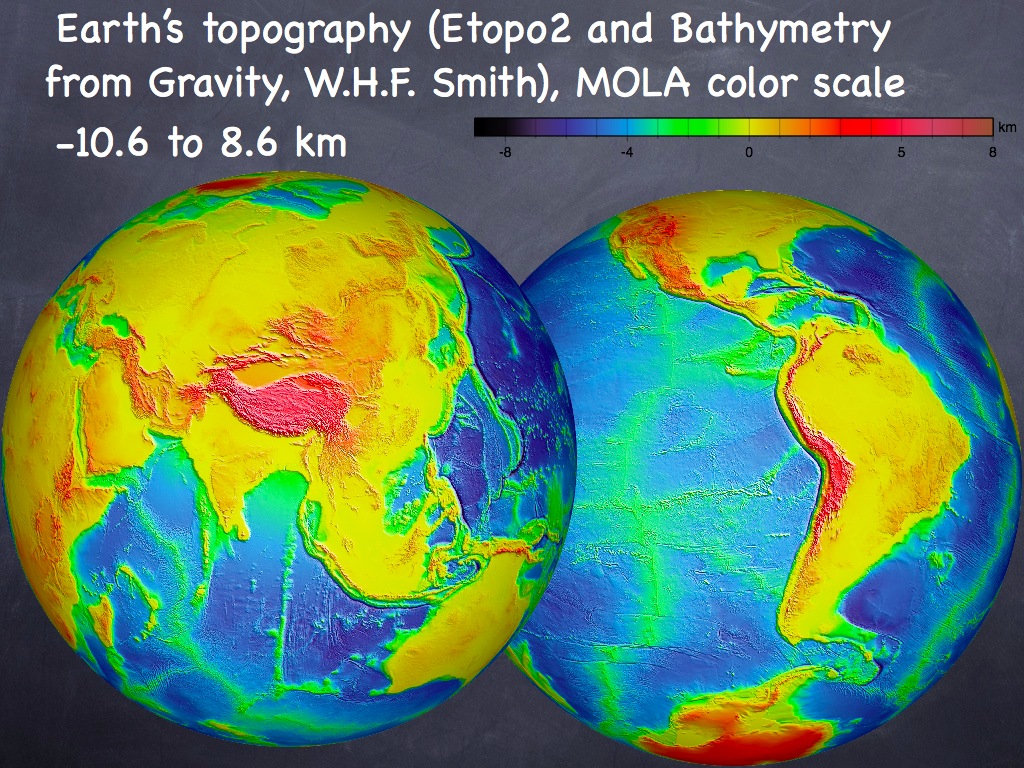 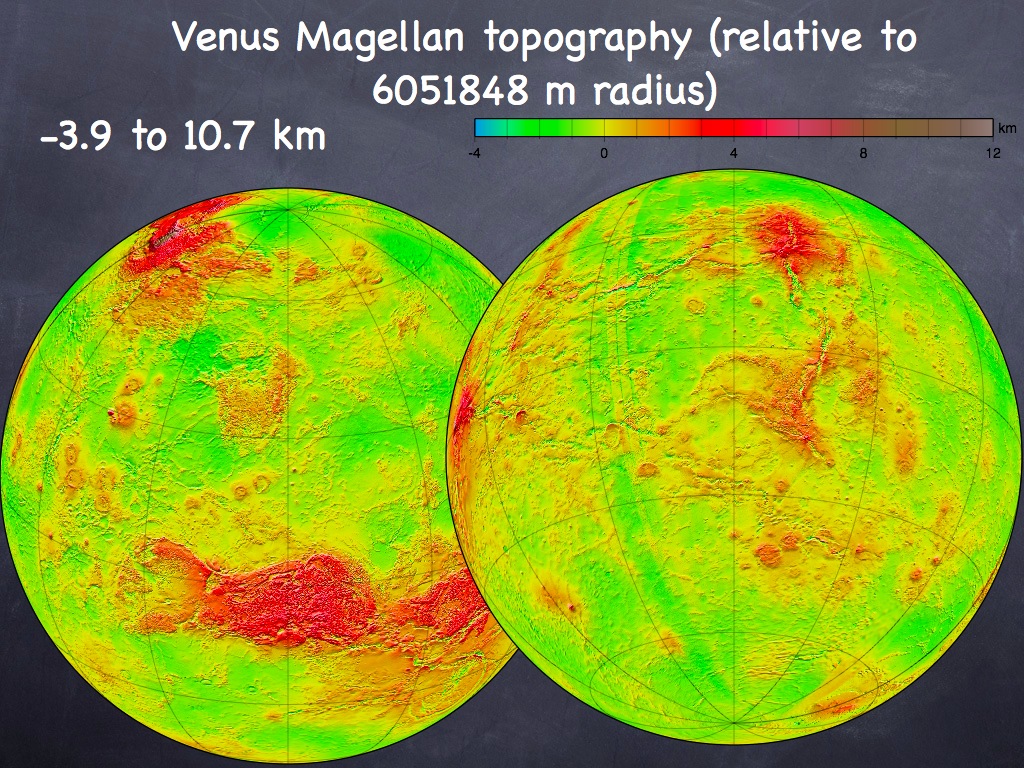 Small planets: Faster cooling, thicker lithospheres
Large free-air anomalies
Topography supported by flexure of thick lithosphere
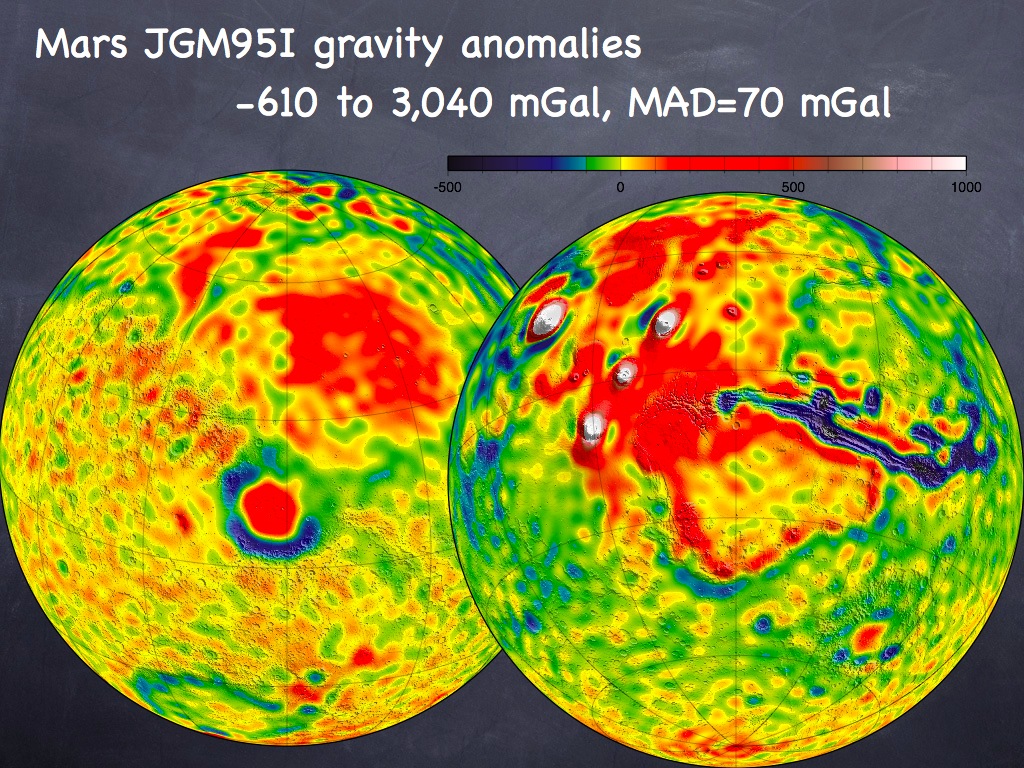 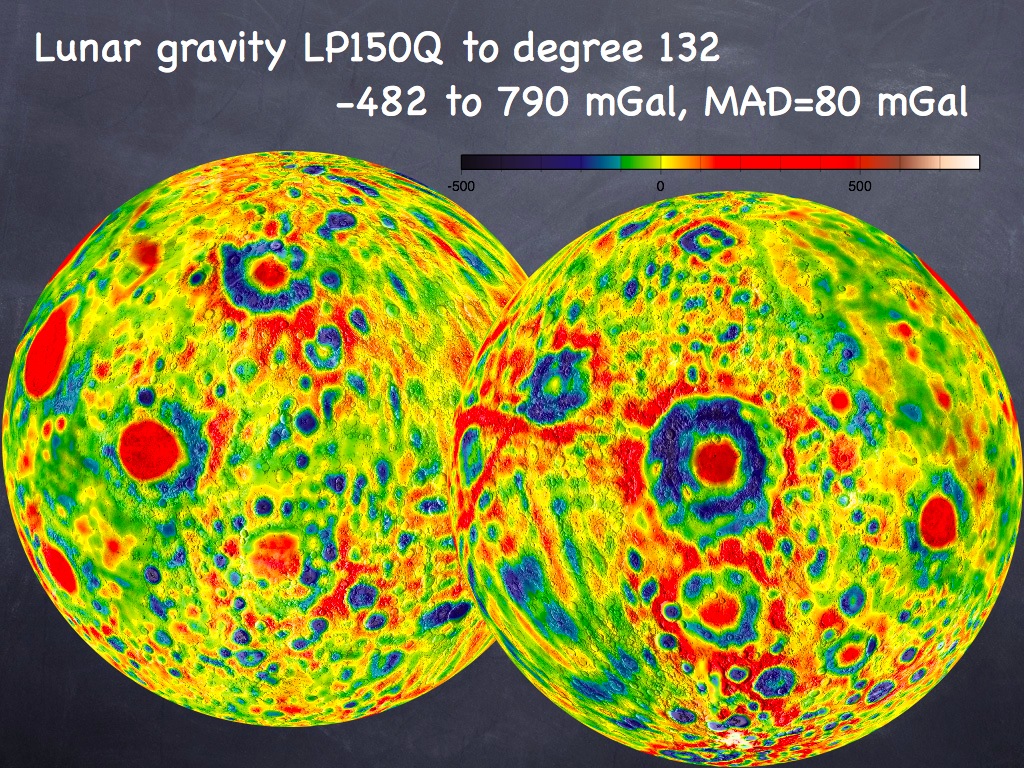 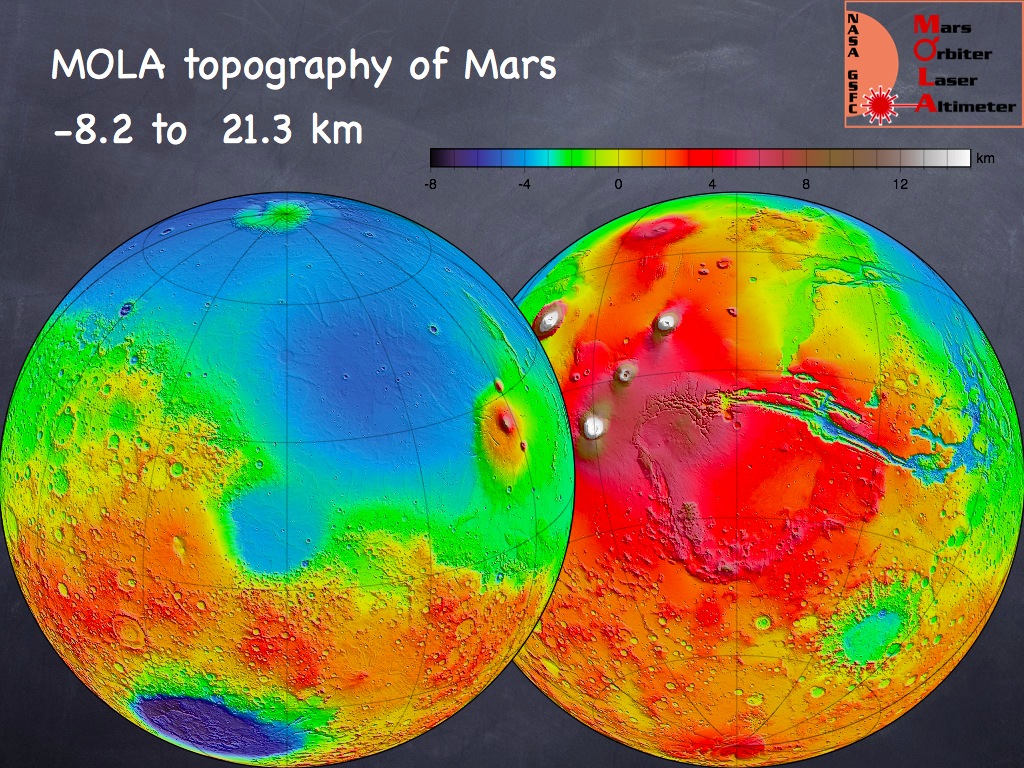 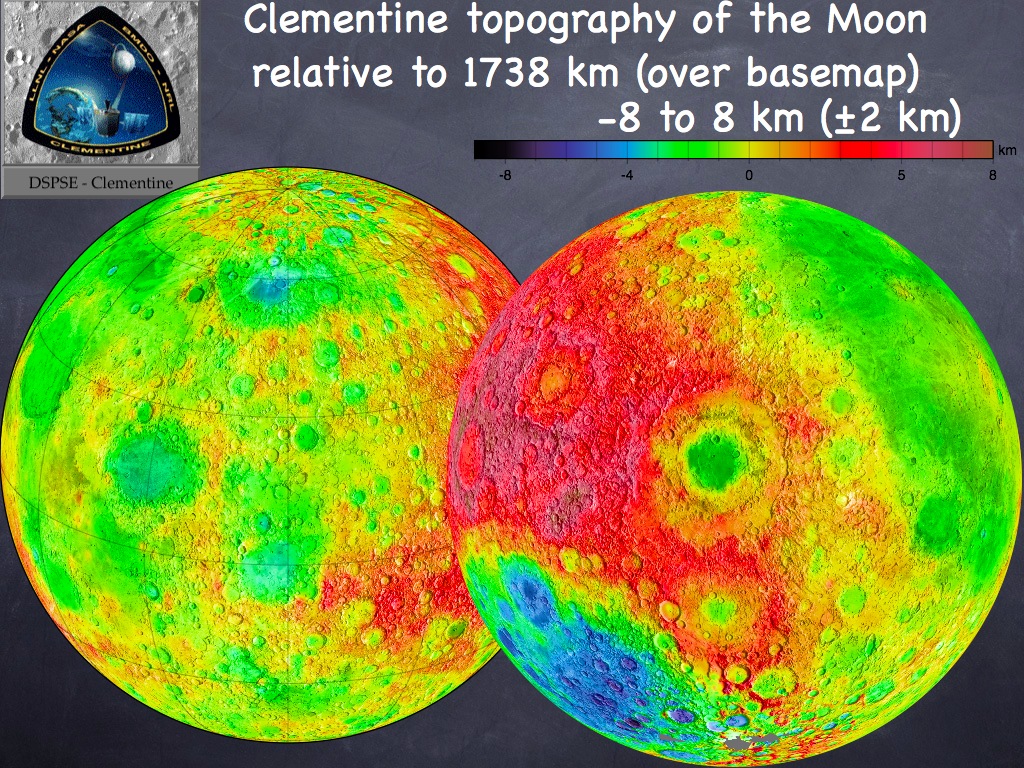 Time for this?


Small scale topography characterized statistically
‘Roughness’ is very scale dependant
Commonly used 1D measures of roughness
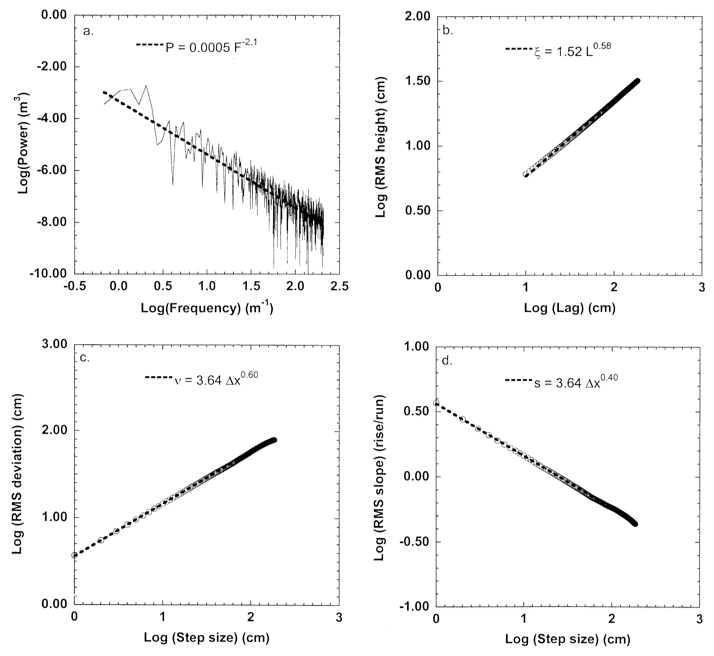 RMS height vs profile length
Fourier power spectrum
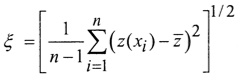 RMS deviation vs. lag
RMS slope
vs. lag
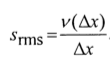 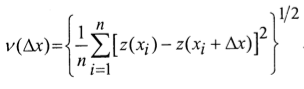 Commonly used 1D measures of roughness
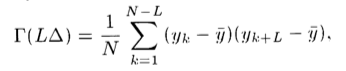 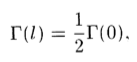 Decorrelation length, l

Where the autocovarience falls to half the its initial value the topography is ‘decorrelated’
where
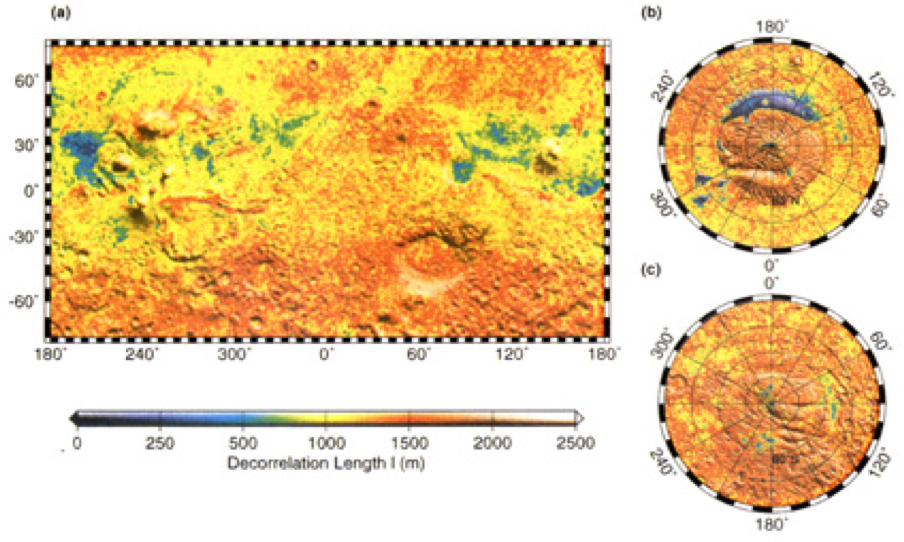 Aharonson et al., 2001
Commonly used 2D measures of roughness
Median slope within a local area
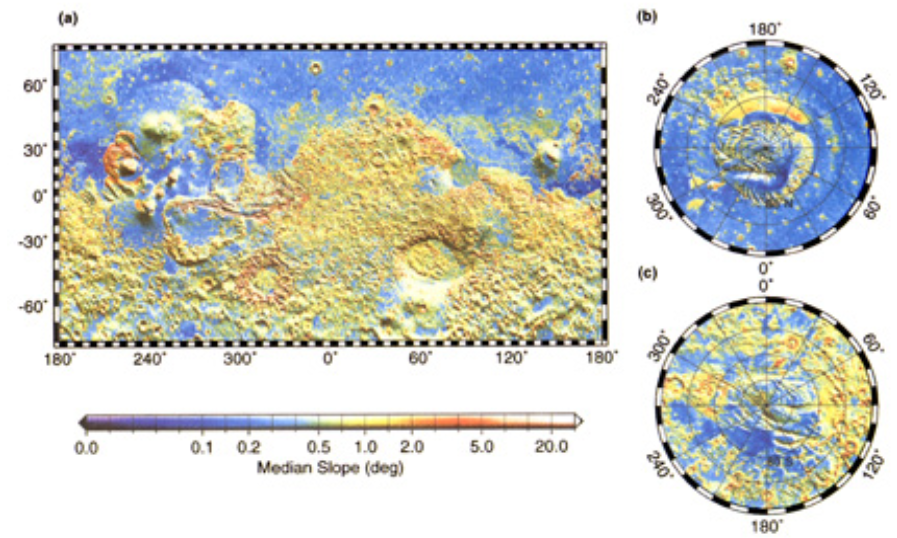 Aharonson et al., 2001
Commonly used 2D measures of roughness
Interquartile scale of elevations
The range of elevations that contains half the measurements
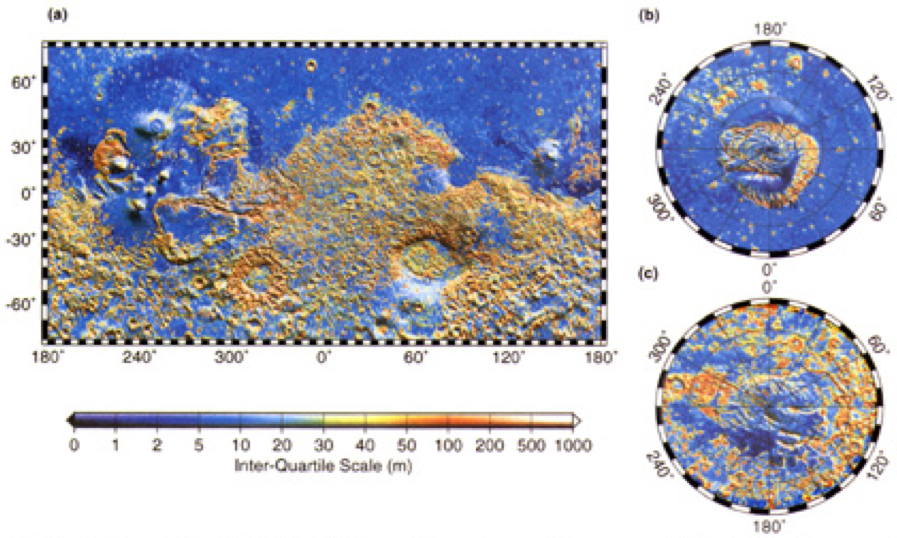 Aharonson et al., 2001
Spectral descriptions
Fourier power spectra